Grip op gemeenschappelijke regelingen
PMG 13 april 2016














Drs. Inge Harmsen, strategisch adviseur
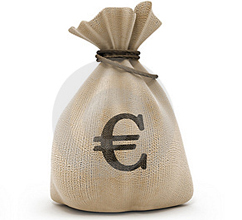 Introductie
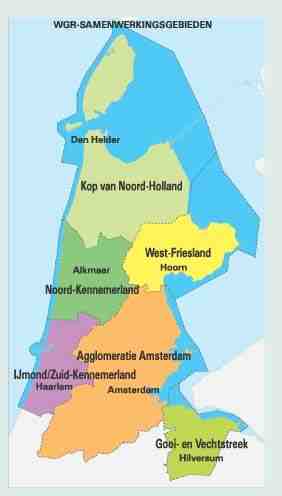 Ca. € 90.000.000
17 gemeenten
3 regio’s
Ca. 18 GR-en waarvan 3 gemeenschappelijk
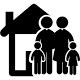 Ca. 648.000 inwoners
[Speaker Notes: Uitleg  over NHN]
Samenwerking
Opdrachtgever: Presidia/ Colleges B&W
Proces- en regiegroep:
Griffiers
Gemeensecretarissen
Adviseurs/ controllers
Directeuren GR
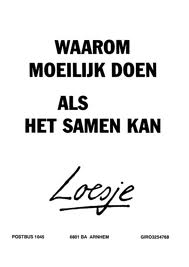 Adviesgroep GR:
Adviseurs/ controllers (2 per regio)
Controllers GR
Projectgroep infovoorziening:
Griffiers
Adviseurs/ controllers
Opdrachtgever: Presidia
Klankbord:
GR-en
gemeenteraden
Opdrachtgever: kring van gemeente-secretarissen
[Speaker Notes: Samenwerking gestart in 2009
Gesloten beurs
Geen formele overeenkomsten/ wel zorgen voor commitment/ draagvlak.
Iedere groep GR- zorgt voor informatiedeling met niet direct betrokkenen

Projectgroep infovoorziening:
Tijdig gewenste en noodzakelijke informatie voor raden beschikbaar over zaken waar gemeenten regionaal samenwerken zodat raden lokaal hun kaderstellende en controlerende rol kunnen spelen (sturing en grip)]
Landschap in beeld
[Speaker Notes: Overzicht projecten waar op dit moment aan wordt gewerkt.]
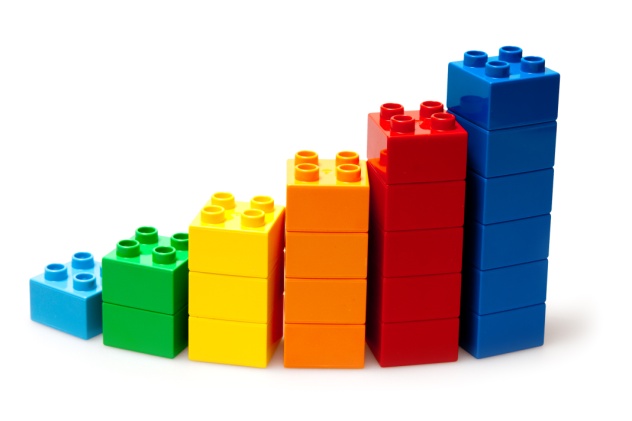 Bereikte resultaten
Procesmatig
Afstemming tussen gemeenten (ambtelijk, bestuurlijk) - Informatie-uitwisseling verbeterd
Adoptiemodel GR-en
Inhoudelijk
Uitgangspunten gemeenschappelijke regelingen (2012);
Financieel beleidskader bij samenwerkingen (2013)
Artikel BNG magazine (juli/ augustus 2014)
Procesvoorstel en format kadernota (2016)
Regionaal risicoprofiel per GR (2016)
[Speaker Notes: Informatie-uitwisseling:
Op ambtelijk niveau – korte lijnen, in beeld wie op welke regeling/ makkelijk contact. Ook met gemeenschappelijke regelingen
Op ambtelijk niveau ook klankbordgroepen voor een aantal GR waarin stukken op ambtelijk niveau worden voorbesproken en angels er eerder worden uitgetrokken (zachte landing) 
Op bestuurlijk niveau voor het opstellen van de begrotingen door de GR-en afspraken over wel of geen bezuinigingsopgave

Informatiebijeenkomsten georganiseerd op alle niveau’s, zoals
Regio raadsinfo avonden (mei 2015 en april/ juni 2016)

Daarnaast informatie-uitwisseling in
- Griffierskring
Kring van gemeentesecretarissen

Adoptiemodel:
Voor de begroting en jaarstukken – één of twee gemeente bereiden zienswijze zowel beleidsmatig als financieel voor en delen de uitkomsten met de overige deelnemende gemeenten.
Ruimte voor couleur locale
Bezig om dit ook voor AB stukken in te voeren

Uitgangspunten gemeenschappelijke regelingen
Vastgesteld door alle gemeenteraden en AB vergaderingen
 In samenspraak opgesteld tussen gemeenten en GR-en
Afspraken over wijze van indexeren, opleggen van bezuinigingen, omvang van het weerstandsvermogen, nieuw beleid, aanlevertermijnen
Toetsingsformulier

Financieel kader bij samenwerkingen
Ontstaan vanuit vragen die opkomen vanuit financiën bij samenwerking.
Definitiekwestie (overhead, tarieven, desintegratie- en frictiekosten etc)
Doel inzichtelijk maken van financiële consequenties bij samenwerking/ transparant maken van de effecten en de bestuurlijke keuzes.
Nota bevat procesaanpak en definities.


Stukken staan op de site van de VNG onder praktijkvoorbeelden
Regionaal risicoprofiel:
 voor alle deelnemende gemeenten gelijk
Gebruiken voor bepalen van het toezichtsregime
Onderdeel van paragraaf verbonden partijen van begroting en jaarstukken]
Aandachtspunten
Kennisniveau griffiers, colleges en raadsleden, organisaties en gemeenschappelijke regelingen op peil
Initiatieven vanuit individuele gemeenten en gemeenschappelijke regelingen regionaal oppakken
Communicatie
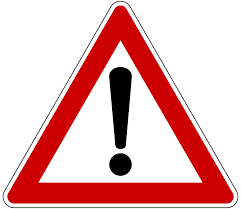 [Speaker Notes: WGR
Uitgangspunten]
Meer informatie?
Inge Harmsen
Strategisch adviseur
i.harmsen@heerhugowaard.nl
06-10394062
Bedankt voor uw aandacht